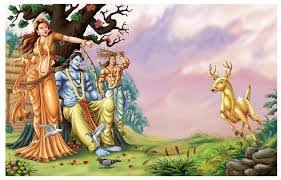 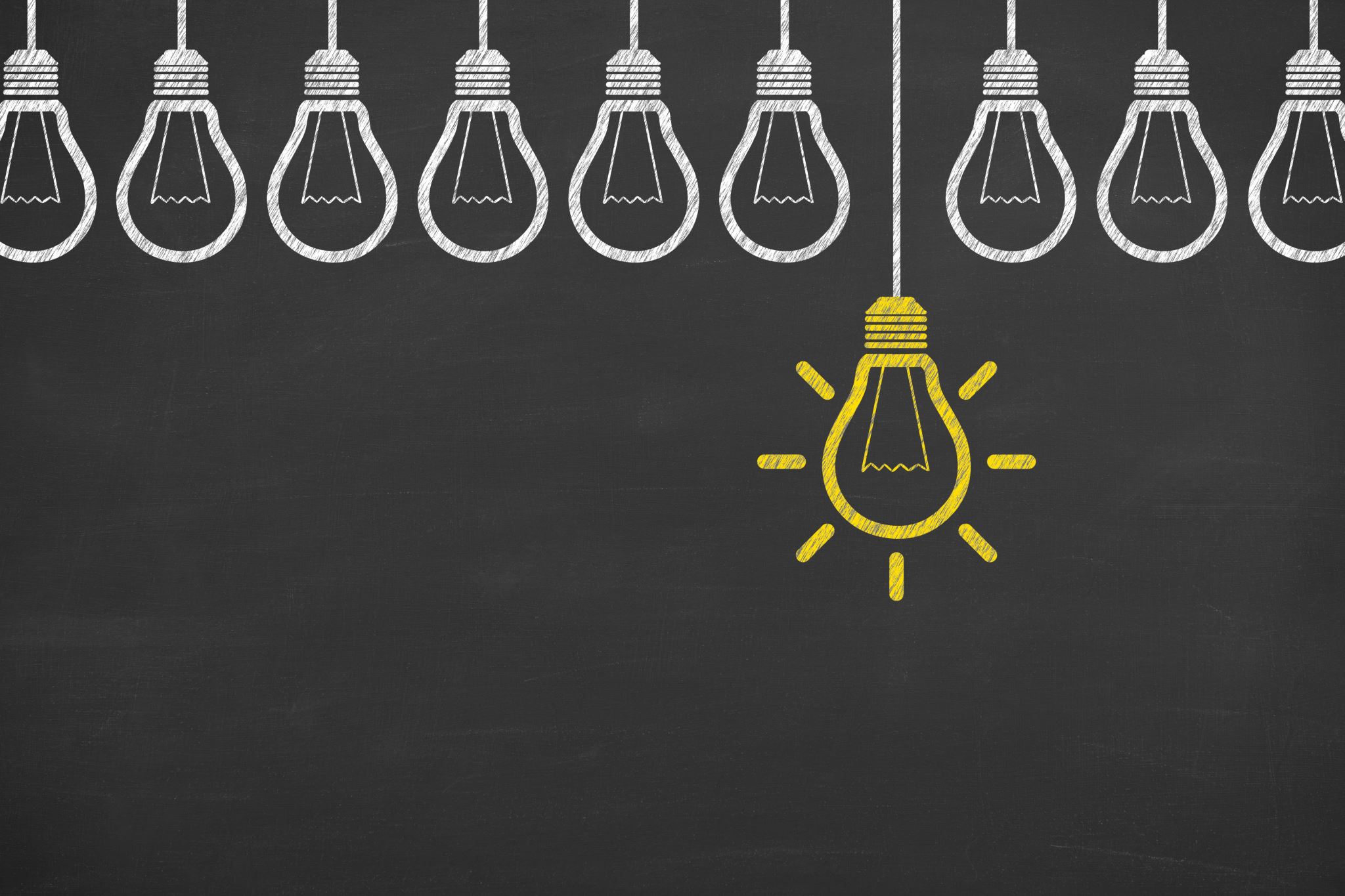 सोने का हिरण
प्रस्तोताः योगेन्द्र कुमार शास्त्री
परमाणु ऊर्जा केन्द्रीय विद्यालय-4,मुम्बई
अध्यापक व्याख्या-
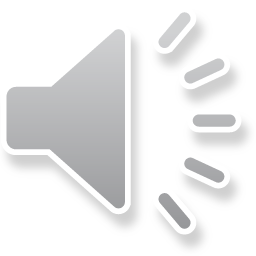 गृहकार्यः-प्रश्न-1- सोने का हिरण कौन बना था?प्रश्न-2- राम को कुटिया से निकलते देख कर मायावी हिरण ने क्या किया?प्रश्न-3- बाण से धरती पर गिरते ही मारीच ने क्या किया?प्रश्न-4- राम कुटिया तक जल्दी क्यों पहुँचना चाहते थे?प्रश्न-5- बाण से धरती पर गिरते ही मारीच ने क्या किया?प्रश्न-6- मारीच की मृत्यु कैसे हुईप्रश्न-7- इस पाठ से हमें क्या शिक्षा मिलती है